VĂN BẢN 2 
CÁCH GỌT CỦ HOA THUỶ TIÊN
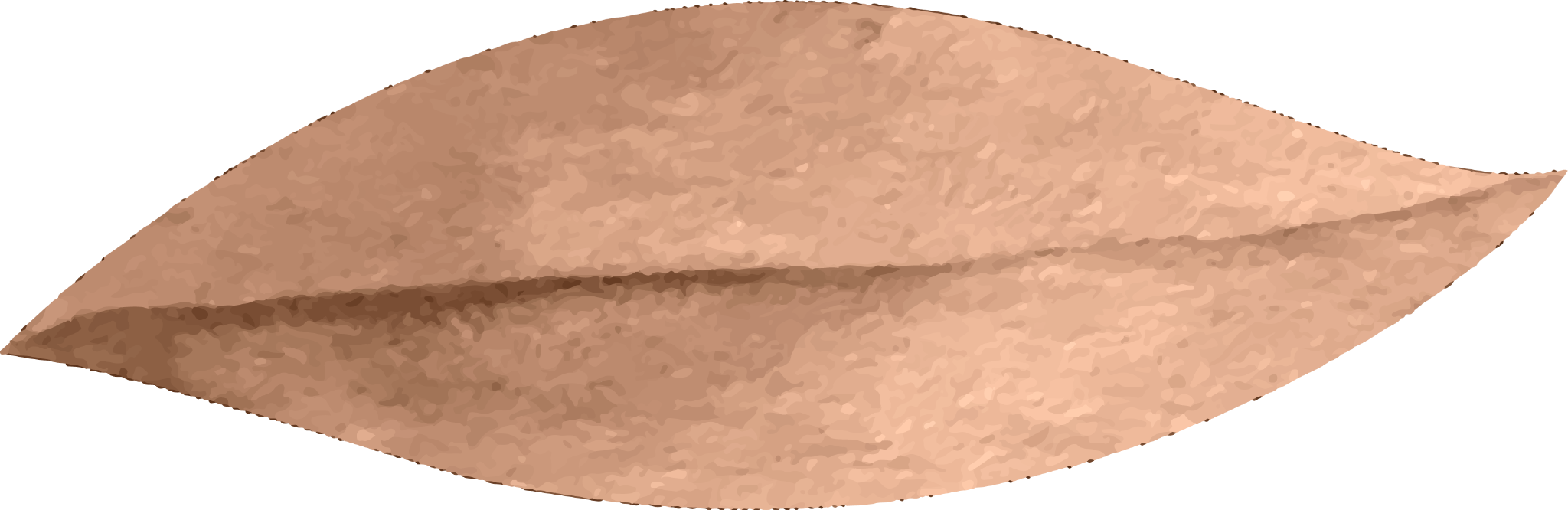 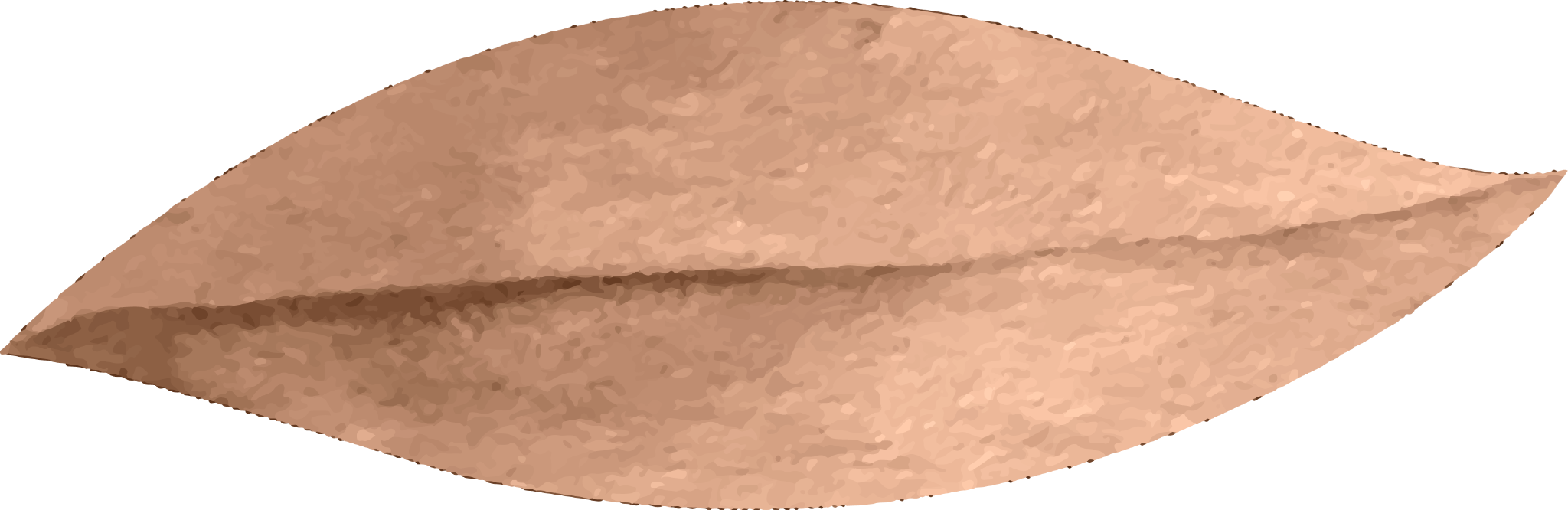 Chuẩn bị đọc
Khi quan sát một ai đó tí mần chăm sóc mọt nhành hoa hay một chậu cây, em có suy nghĩ như thế nào về họ? Hãy chia sẻ với bạn về điểu ấy.
- Dựa vào nhan đề, hình ảnh minh hoạ và đọc lướt toàn văn bản, em dự đoán văn bản này sẽ viết về việc gì?
Trải nghiệm cùng văn bản
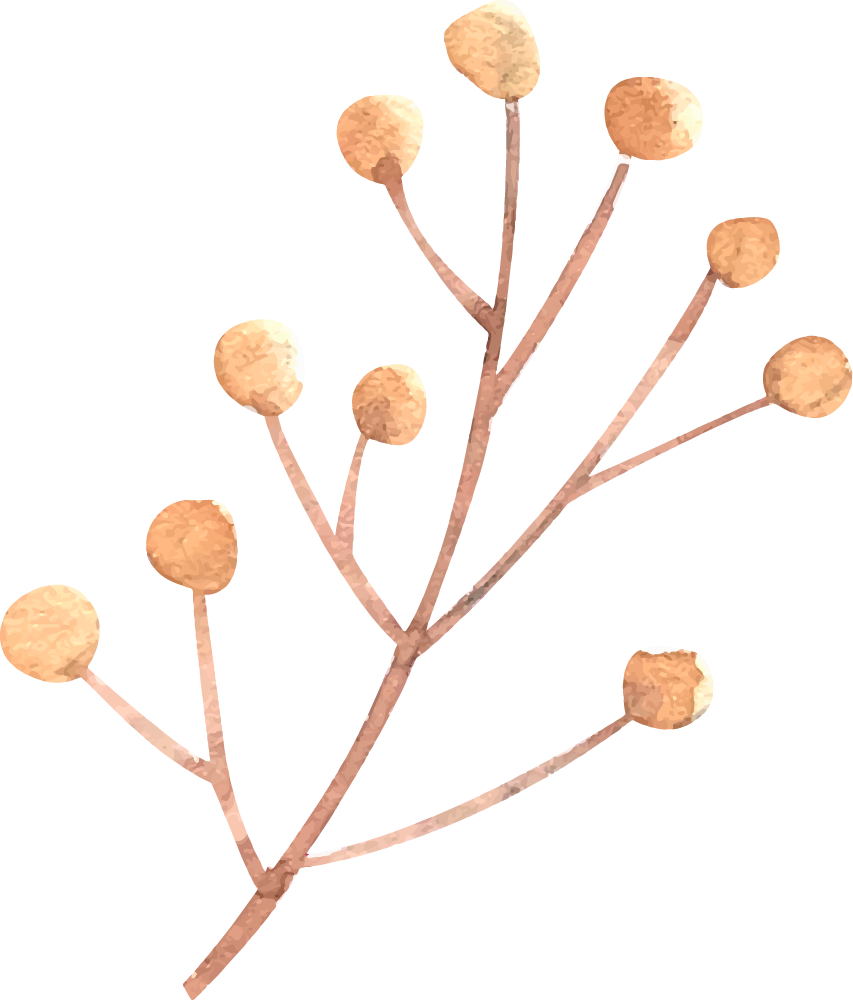 01
Đọc văn bản
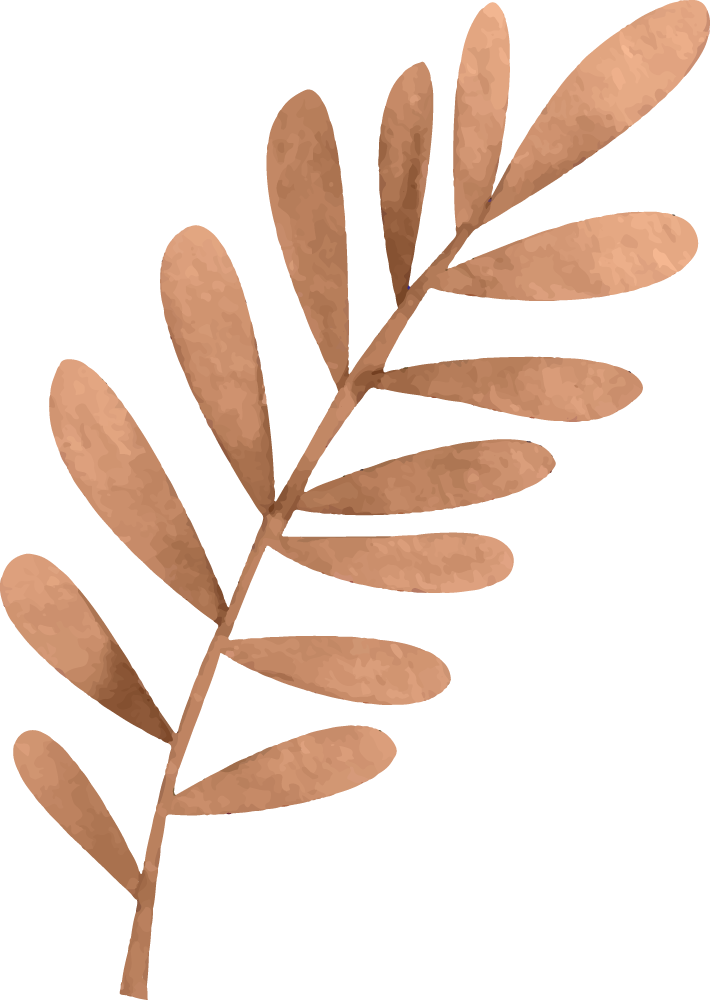 Chia sẻ kết quả đọc
02
Suy ngẫm và phản hồi
1.  Đặc điểm văn bản thông tin cách gọt củ hoa thủy tiên
Thông tin cơ bản của đoạn văn là miêu tả cách thức gọt tỉa củ hoa thuỷ tiên, cách triển khai thông tin của đoạn văn này là sự kết hợp giữa cách triển khai theo trật tự thời gian và theo mối quan hệ nhân quả
+ Việc triển khai thông tin theo trình tự thời gian được thể hiện qua cách miêu tả thứ tự thực hiện các thao tác như bóc vỏ củ và bao mầm, gọt bẹ củ, xén lá, cạo cuồng hoa,
+ Việc triển khai thông tin theo mối quan hệ nhân qủa được thể hiện qua cách tác giả lí giải lí do của việc “phải gọt khi lá, giò hoa mới là những mầm vần đang ngủ yên trong củ”
Tác dụng giúp cho người đọc hiểu hơn về cách thức thực hiện và ý nghĩa của bước gọt tỉa củ hoa thuỷ tiên trong quá trình tạo ra một bát hoa thuỷ tiên đẹp
3. Yếu tố phi ngôn ngữ và tác dụng yếu tố phi ngôn ngữ trong văn bản
Loại phương tiện phi ngôn ngữ được sử dụng trong văn bản này là gi? Chỉ ra tác dụng của chúng đối với việc thể hiện nội dung văn bản.
3. Yếu tố phi ngôn ngữ và tác dụng yếu tố phi ngôn ngữ trong văn bản
- Loại phương tiện phi ngôn ngữ được sử dụng trong VB này là các hình ảnh minh hoạ 
Tác dụng: tăng tính trực quan cho thông tin của VB, kết hợp với thông tin trong VB, giúp người đọc hình dung rõ về các bước cần thực hiện trong hoạt động gọt củ hoa thuỷ tiên, góp phần tạo hứng thú cho người đoc
4 Sơ đồ tóm tắt các bước gọt tỉa củ hoa thuỷ tiên.
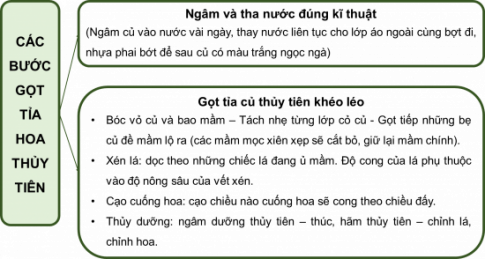 Luyện tập
Hãy tưởng tượng em là người gọt được bát hoa thủy tiên đẹp. Khi được gắm thành quả của mình, em có cảm xúc như thế nào? Viết một đoạn văn khoảng 5 - 7 câu thể hiện cảm xúc của em.